Inserte el nombre de la escuela aquí
El texto del anuncio va aquí.

¡Copie y pegue el ícono de Texas tantas veces como necesite para colocarlo en los días en que su menú presenta productos de Texas!
Inserte elementos de menú aquí editando el cuadro de texto.
Inserte elementos de menú aquí editando el cuadro de texto.
Inserte elementos de menú aquí editando el cuadro de texto.
Inserte elementos de menú aquí editando el cuadro de texto.
Inserte elementos de menú aquí editando el cuadro de texto.
Inserte elementos de menú aquí editando el cuadro de texto.
Inserte elementos de menú aquí editando el cuadro de texto.
Inserte elementos de menú aquí editando el cuadro de texto.
Inserte elementos de menú aquí editando el cuadro de texto.
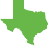 Inserte elementos de menú aquí editando el cuadro de texto.
Inserte elementos de menú aquí editando el cuadro de texto.
Inserte elementos de menú aquí editando el cuadro de texto.
Inserte elementos de menú aquí editando el cuadro de texto.
Inserte elementos de menú aquí editando el cuadro de texto.
Inserte elementos de menú aquí editando el cuadro de texto.
Inserte elementos de menú aquí editando el cuadro de texto.
Inserte elementos de menú aquí editando el cuadro de texto.
Inserte elementos de menú aquí editando el cuadro de texto.
Inserte elementos de menú aquí editando el cuadro de texto.
Inserte elementos de menú aquí editando el cuadro de texto.
Inserte elementos de menú aquí editando el cuadro de texto.
Inserte elementos de menú aquí editando el cuadro de texto.
Inserte elementos de menú aquí editando el cuadro de texto.
Inserte elementos de menú aquí editando el cuadro de texto.
Inserte elementos de menú aquí editando el cuadro de texto.
Inserte elementos de menú aquí editando el cuadro de texto.
Inserte elementos de menú aquí editando el cuadro de texto.
Inserte elementos de menú aquí.
Inserte elementos de menú aquí editando el cuadro de texto.
Inserte elementos de menú aquí editando el cuadro de texto.
Inserte el nombre de la escuela aquí
El texto del anuncio va aquí.

¡Copie y pegue el ícono de Texas tantas veces como necesite para colocarlo en los días en que su menú presenta productos de Texas!
Inserte elementos de menú aquí editando el cuadro de texto.
Inserte elementos de menú aquí editando el cuadro de texto.
Inserte elementos de menú aquí editando el cuadro de texto.
Inserte elementos de menú aquí editando el cuadro de texto.
Inserte elementos de menú aquí editando el cuadro de texto.
Inserte elementos de menú aquí editando el cuadro de texto.
Inserte elementos de menú aquí editando el cuadro de texto.
Inserte elementos de menú aquí editando el cuadro de texto.
Inserte elementos de menú aquí editando el cuadro de texto.
Inserte elementos de menú aquí editando el cuadro de texto.
Inserte elementos de menú aquí editando el cuadro de texto.
Inserte elementos de menú aquí editando el cuadro de texto.
Inserte elementos de menú aquí editando el cuadro de texto.
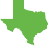 Inserte elementos de menú aquí editando el cuadro de texto.
Inserte elementos de menú aquí editando el cuadro de texto.
Inserte elementos de menú aquí editando el cuadro de texto.
Inserte elementos de menú aquí editando el cuadro de texto.
Inserte elementos de menú aquí editando el cuadro de texto.
Inserte elementos de menú aquí editando el cuadro de texto.
Inserte elementos de menú aquí editando el cuadro de texto.
Inserte elementos de menú aquí editando el cuadro de texto.
Inserte elementos de menú aquí editando el cuadro de texto.
Inserte elementos de menú aquí editando el cuadro de texto.
Inserte elementos de menú aquí editando el cuadro de texto.
Inserte elementos de menú aquí editando el cuadro de texto.
Inserte elementos de menú aquí editando el cuadro de texto.
Inserte elementos de menú aquí editando el cuadro de texto.
Inserte elementos de menú aquí editando el cuadro de texto.
Inserte elementos de menú aquí editando el cuadro de texto.
Inserte elementos de menú aquí editando el cuadro de texto.
Inserte el nombre de la escuela aquí
El texto del anuncio va aquí.

¡Copie y pegue el ícono de Texas tantas veces como necesite para colocarlo en los días en que su menú presenta productos de Texas!
Inserte elementos de menú aquí editando el cuadro de texto.
Inserte elementos de menú aquí editando el cuadro de texto.
Inserte elementos de menú aquí editando el cuadro de texto.
Inserte elementos de menú aquí editando el cuadro de texto.
Inserte elementos de menú aquí editando el cuadro de texto.
Inserte elementos de menú aquí editando el cuadro de texto.
Inserte elementos de menú aquí editando el cuadro de texto.
Inserte elementos de menú aquí editando el cuadro de texto.
Inserte elementos de menú aquí editando el cuadro de texto.
Inserte elementos de menú aquí editando el cuadro de texto.
Inserte elementos de menú aquí editando el cuadro de texto.
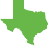 Inserte elementos de menú aquí editando el cuadro de texto.
Inserte elementos de menú aquí editando el cuadro de texto.
Inserte elementos de menú aquí editando el cuadro de texto.
Inserte elementos de menú aquí editando el cuadro de texto.
Inserte elementos de menú aquí editando el cuadro de texto.
Inserte elementos de menú aquí editando el cuadro de texto.
Inserte elementos de menú aquí editando el cuadro de texto.
Inserte elementos de menú aquí editando el cuadro de texto.
Inserte elementos de menú aquí editando el cuadro de texto.
Inserte elementos de menú aquí editando el cuadro de texto.
Inserte elementos de menú aquí editando el cuadro de texto.
Inserte elementos de menú aquí editando el cuadro de texto.
Inserte elementos de menú aquí editando el cuadro de texto.
Inserte elementos de menú aquí editando el cuadro de texto.
Inserte elementos de menú aquí editando el cuadro de texto.
Inserte elementos de menú aquí editando el cuadro de texto.
Inserte elementos de menú aquí editando el cuadro de texto.
Inserte elementos de menú aquí editando el cuadro de texto.
Inserte elementos de menú aquí.
Inserte elementos de menú aquí editando el cuadro de texto.
Inserte el nombre de la escuela aquí
El texto del anuncio va aquí.

¡Copie y pegue el ícono de Texas tantas veces como necesite para colocarlo en los días en que su menú presenta productos de Texas!
Inserte elementos de menú aquí editando el cuadro de texto.
Inserte elementos de menú aquí editando el cuadro de texto.
Inserte elementos de menú aquí editando el cuadro de texto.
Inserte elementos de menú aquí editando el cuadro de texto.
Inserte elementos de menú aquí editando el cuadro de texto.
Inserte elementos de menú aquí editando el cuadro de texto.
Inserte elementos de menú aquí editando el cuadro de texto.
Inserte elementos de menú aquí editando el cuadro de texto.
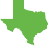 Inserte elementos de menú aquí editando el cuadro de texto.
Inserte elementos de menú aquí editando el cuadro de texto.
Inserte elementos de menú aquí editando el cuadro de texto.
Inserte elementos de menú aquí editando el cuadro de texto.
Inserte elementos de menú aquí editando el cuadro de texto.
Inserte elementos de menú aquí editando el cuadro de texto.
Inserte elementos de menú aquí editando el cuadro de texto.
Inserte elementos de menú aquí editando el cuadro de texto.
Inserte elementos de menú aquí editando el cuadro de texto.
Inserte elementos de menú aquí editando el cuadro de texto.
Inserte elementos de menú aquí editando el cuadro de texto.
Inserte elementos de menú aquí editando el cuadro de texto.
Inserte elementos de menú aquí editando el cuadro de texto.
Inserte elementos de menú aquí editando el cuadro de texto.
Inserte elementos de menú aquí editando el cuadro de texto.
Inserte elementos de menú aquí editando el cuadro de texto.
Inserte elementos de menú aquí editando el cuadro de texto.
Inserte elementos de menú aquí editando el cuadro de texto.
Inserte elementos de menú aquí.
Inserte elementos de menú aquí editando el cuadro de texto.
Inserte elementos de menú aquí editando el cuadro de texto.
Inserte el nombre de la escuela aquí
El texto del anuncio va aquí.

¡Copie y pegue el ícono de Texas tantas veces como necesite para colocarlo en los días en que su menú presenta productos de Texas!
Inserte elementos de menú aquí editando el cuadro de texto.
Inserte elementos de menú aquí editando el cuadro de texto.
Inserte elementos de menú aquí editando el cuadro de texto.
Inserte elementos de menú aquí editando el cuadro de texto.
Inserte elementos de menú aquí editando el cuadro de texto.
Inserte elementos de menú aquí editando el cuadro de texto.
Inserte elementos de menú aquí editando el cuadro de texto.
Inserte elementos de menú aquí editando el cuadro de texto.
Inserte elementos de menú aquí editando el cuadro de texto.
Inserte elementos de menú aquí editando el cuadro de texto.
Inserte elementos de menú aquí editando el cuadro de texto.
Inserte elementos de menú aquí editando el cuadro de texto.
Inserte elementos de menú aquí editando el cuadro de texto.
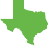 Inserte elementos de menú aquí editando el cuadro de texto.
Inserte elementos de menú aquí editando el cuadro de texto.
Inserte elementos de menú aquí editando el cuadro de texto.
Inserte elementos de menú aquí editando el cuadro de texto.
Inserte elementos de menú aquí editando el cuadro de texto.
Inserte elementos de menú aquí editando el cuadro de texto.
Inserte elementos de menú aquí editando el cuadro de texto.
Inserte elementos de menú aquí editando el cuadro de texto.
Inserte elementos de menú aquí editando el cuadro de texto.
Inserte elementos de menú aquí editando el cuadro de texto.
Inserte elementos de menú aquí editando el cuadro de texto.
Inserte elementos de menú aquí editando el cuadro de texto.
Inserte elementos de menú aquí editando el cuadro de texto.
Inserte elementos de menú aquí editando el cuadro de texto.
Inserte elementos de menú aquí editando el cuadro de texto.
Inserte elementos de menú aquí editando el cuadro de texto.
Inserte elementos de menú aquí editando el cuadro de texto.
Inserte elementos de menú aquí editando el cuadro de texto.
Inserte el nombre de la escuela aquí
El texto del anuncio va aquí.

¡Copie y pegue el ícono de Texas tantas veces como necesite para colocarlo en los días en que su menú presenta productos de Texas!
Inserte elementos de menú aquí editando el cuadro de texto.
Inserte elementos de menú aquí editando el cuadro de texto.
Inserte elementos de menú aquí editando el cuadro de texto.
Inserte elementos de menú aquí editando el cuadro de texto.
Inserte elementos de menú aquí editando el cuadro de texto.
Inserte elementos de menú aquí editando el cuadro de texto.
Inserte elementos de menú aquí editando el cuadro de texto.
Inserte elementos de menú aquí editando el cuadro de texto.
Inserte elementos de menú aquí editando el cuadro de texto.
Inserte elementos de menú aquí editando el cuadro de texto.
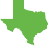 Inserte elementos de menú aquí editando el cuadro de texto.
Inserte elementos de menú aquí editando el cuadro de texto.
Inserte elementos de menú aquí editando el cuadro de texto.
Inserte elementos de menú aquí editando el cuadro de texto.
Inserte elementos de menú aquí editando el cuadro de texto.
Inserte elementos de menú aquí editando el cuadro de texto.
Inserte elementos de menú aquí editando el cuadro de texto.
Inserte elementos de menú aquí editando el cuadro de texto.
Inserte elementos de menú aquí editando el cuadro de texto.
Inserte elementos de menú aquí editando el cuadro de texto.
Inserte elementos de menú aquí editando el cuadro de texto.
Inserte elementos de menú aquí editando el cuadro de texto.
Inserte elementos de menú aquí editando el cuadro de texto.
Inserte elementos de menú aquí editando el cuadro de texto.
Inserte elementos de menú aquí editando el cuadro de texto.
Inserte elementos de menú aquí editando el cuadro de texto.
Inserte elementos de menú aquí editando el cuadro de texto.
Inserte elementos de menú aquí editando el cuadro de texto.
Inserte elementos de menú aquí.
Inserte elementos de menú aquí editando el cuadro de texto.
Inserte elementos de menú aquí editando el cuadro de texto.
Inserte el nombre de la escuela aquí
El texto del anuncio va aquí.

¡Copie y pegue el ícono de Texas tantas veces como necesite para colocarlo en los días en que su menú presenta productos de Texas!
Inserte elementos de menú aquí editando el cuadro de texto.
Inserte elementos de menú aquí editando el cuadro de texto.
Inserte elementos de menú aquí editando el cuadro de texto.
Inserte elementos de menú aquí editando el cuadro de texto.
Inserte elementos de menú aquí editando el cuadro de texto.
Inserte elementos de menú aquí editando el cuadro de texto.
Inserte elementos de menú aquí editando el cuadro de texto.
Inserte elementos de menú aquí editando el cuadro de texto.
Inserte elementos de menú aquí editando el cuadro de texto.
Inserte elementos de menú aquí editando el cuadro de texto.
Inserte elementos de menú aquí editando el cuadro de texto.
Inserte elementos de menú aquí editando el cuadro de texto.
Inserte elementos de menú aquí editando el cuadro de texto.
Inserte elementos de menú aquí editando el cuadro de texto.
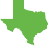 Inserte elementos de menú aquí editando el cuadro de texto.
Inserte elementos de menú aquí editando el cuadro de texto.
Inserte elementos de menú aquí editando el cuadro de texto.
Inserte elementos de menú aquí editando el cuadro de texto.
Inserte elementos de menú aquí editando el cuadro de texto.
Inserte elementos de menú aquí editando el cuadro de texto.
Inserte elementos de menú aquí editando el cuadro de texto.
Inserte elementos de menú aquí editando el cuadro de texto.
Inserte elementos de menú aquí editando el cuadro de texto.
Inserte elementos de menú aquí editando el cuadro de texto.
Inserte elementos de menú aquí editando el cuadro de texto.
Inserte elementos de menú aquí editando el cuadro de texto.
Inserte elementos de menú aquí editando el cuadro de texto.
Inserte elementos de menú aquí editando el cuadro de texto.
Inserte el nombre de la escuela aquí
El texto del anuncio va aquí.

¡Copie y pegue el ícono de Texas tantas veces como necesite para colocarlo en los días en que su menú presenta productos de Texas!
Inserte elementos de menú aquí editando el cuadro de texto.
Inserte elementos de menú aquí editando el cuadro de texto.
Inserte elementos de menú aquí editando el cuadro de texto.
Inserte elementos de menú aquí editando el cuadro de texto.
Inserte elementos de menú aquí editando el cuadro de texto.
Inserte elementos de menú aquí editando el cuadro de texto.
Inserte elementos de menú aquí editando el cuadro de texto.
Inserte elementos de menú aquí editando el cuadro de texto.
Inserte elementos de menú aquí editando el cuadro de texto.
Inserte elementos de menú aquí editando el cuadro de texto.
Inserte elementos de menú aquí editando el cuadro de texto.
Inserte elementos de menú aquí editando el cuadro de texto.
Inserte elementos de menú aquí editando el cuadro de texto.
Inserte elementos de menú aquí editando el cuadro de texto.
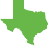 Inserte elementos de menú aquí editando el cuadro de texto.
Inserte elementos de menú aquí editando el cuadro de texto.
Inserte elementos de menú aquí editando el cuadro de texto.
Inserte elementos de menú aquí editando el cuadro de texto.
Inserte elementos de menú aquí editando el cuadro de texto.
Inserte elementos de menú aquí editando el cuadro de texto.
Inserte elementos de menú aquí editando el cuadro de texto.
Inserte elementos de menú aquí editando el cuadro de texto.
Inserte elementos de menú aquí editando el cuadro de texto.
Inserte elementos de menú aquí editando el cuadro de texto.
Inserte elementos de menú aquí editando el cuadro de texto.
Inserte elementos de menú aquí editando el cuadro de texto.
Inserte elementos de menú aquí editando el cuadro de texto.
Inserte elementos de menú aquí editando el cuadro de texto.
Inserte elementos de menú aquí editando el cuadro de texto.
Inserte elementos de menú aquí editando el cuadro de texto.
Inserte elementos de menú aquí editando el cuadro de texto.
Inserte el nombre de la escuela aquí
El texto del anuncio va aquí.

¡Copie y pegue el ícono de Texas tantas veces como necesite para colocarlo en los días en que su menú presenta productos de Texas!
Inserte elementos de menú aquí editando el cuadro de texto.
Inserte elementos de menú aquí editando el cuadro de texto.
Inserte elementos de menú aquí editando el cuadro de texto.
Inserte elementos de menú aquí editando el cuadro de texto.
Inserte elementos de menú aquí editando el cuadro de texto.
Inserte elementos de menú aquí editando el cuadro de texto.
Inserte elementos de menú aquí editando el cuadro de texto.
Inserte elementos de menú aquí editando el cuadro de texto.
Inserte elementos de menú aquí editando el cuadro de texto.
Inserte elementos de menú aquí editando el cuadro de texto.
Inserte elementos de menú aquí editando el cuadro de texto.
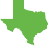 Inserte elementos de menú aquí editando el cuadro de texto.
Inserte elementos de menú aquí editando el cuadro de texto.
Inserte elementos de menú aquí editando el cuadro de texto.
Inserte elementos de menú aquí editando el cuadro de texto.
Inserte elementos de menú aquí editando el cuadro de texto.
Inserte elementos de menú aquí editando el cuadro de texto.
Inserte elementos de menú aquí editando el cuadro de texto.
Inserte elementos de menú aquí editando el cuadro de texto.
Inserte elementos de menú aquí editando el cuadro de texto.
Inserte elementos de menú aquí editando el cuadro de texto.
Inserte elementos de menú aquí editando el cuadro de texto.
Inserte elementos de menú aquí editando el cuadro de texto.
Inserte elementos de menú aquí editando el cuadro de texto.
Inserte elementos de menú aquí editando el cuadro de texto.
Inserte elementos de menú aquí editando el cuadro de texto.
Inserte elementos de menú aquí editando el cuadro de texto.
Inserte elementos de menú aquí editando el cuadro de texto.
Inserte elementos de menú aquí editando el cuadro de texto.
Inserte elementos de menú aquí.
Inserte el nombre de la escuela aquí
El texto del anuncio va aquí.

¡Copie y pegue el ícono de Texas tantas veces como necesite para colocarlo en los días en que su menú presenta productos de Texas!
Inserte elementos de menú aquí editando el cuadro de texto.
Inserte elementos de menú aquí editando el cuadro de texto.
Inserte elementos de menú aquí editando el cuadro de texto.
Inserte elementos de menú aquí editando el cuadro de texto.
Inserte elementos de menú aquí editando el cuadro de texto.
Inserte elementos de menú aquí editando el cuadro de texto.
Inserte elementos de menú aquí editando el cuadro de texto.
Inserte elementos de menú aquí editando el cuadro de texto.
Inserte elementos de menú aquí editando el cuadro de texto.
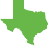 Inserte elementos de menú aquí editando el cuadro de texto.
Inserte elementos de menú aquí editando el cuadro de texto.
Inserte elementos de menú aquí editando el cuadro de texto.
Inserte elementos de menú aquí editando el cuadro de texto.
Inserte elementos de menú aquí editando el cuadro de texto.
Inserte elementos de menú aquí editando el cuadro de texto.
Inserte elementos de menú aquí editando el cuadro de texto.
Inserte elementos de menú aquí editando el cuadro de texto.
Inserte elementos de menú aquí editando el cuadro de texto.
Inserte elementos de menú aquí editando el cuadro de texto.
Inserte elementos de menú aquí editando el cuadro de texto.
Inserte elementos de menú aquí editando el cuadro de texto.
Inserte elementos de menú aquí editando el cuadro de texto.
Inserte elementos de menú aquí editando el cuadro de texto.
Inserte elementos de menú aquí editando el cuadro de texto.
Inserte elementos de menú aquí editando el cuadro de texto.
Inserte elementos de menú aquí editando el cuadro de texto.
Inserte elementos de menú aquí editando el cuadro de texto.
Inserte elementos de menú aquí.
Inserte elementos de menú aquí editando el cuadro de texto.
Inserte elementos de menú aquí editando el cuadro de texto.
Inserte el nombre de la escuela aquí
El texto del anuncio va aquí.

¡Copie y pegue el ícono de Texas tantas veces como necesite para colocarlo en los días en que su menú presenta productos de Texas!
Inserte elementos de menú aquí editando el cuadro de texto.
Inserte elementos de menú aquí editando el cuadro de texto.
Inserte elementos de menú aquí editando el cuadro de texto.
Inserte elementos de menú aquí editando el cuadro de texto.
Inserte elementos de menú aquí editando el cuadro de texto.
Inserte elementos de menú aquí editando el cuadro de texto.
Inserte elementos de menú aquí editando el cuadro de texto.
Inserte elementos de menú aquí editando el cuadro de texto.
Inserte elementos de menú aquí editando el cuadro de texto.
Inserte elementos de menú aquí editando el cuadro de texto.
Inserte elementos de menú aquí editando el cuadro de texto.
Inserte elementos de menú aquí editando el cuadro de texto.
Inserte elementos de menú aquí editando el cuadro de texto.
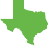 Inserte elementos de menú aquí editando el cuadro de texto.
Inserte elementos de menú aquí editando el cuadro de texto.
Inserte elementos de menú aquí editando el cuadro de texto.
Inserte elementos de menú aquí editando el cuadro de texto.
Inserte elementos de menú aquí editando el cuadro de texto.
Inserte elementos de menú aquí editando el cuadro de texto.
Inserte elementos de menú aquí editando el cuadro de texto.
Inserte elementos de menú aquí editando el cuadro de texto.
Inserte elementos de menú aquí editando el cuadro de texto.
Inserte elementos de menú aquí editando el cuadro de texto.
Inserte elementos de menú aquí editando el cuadro de texto.
Inserte elementos de menú aquí editando el cuadro de texto.
Inserte elementos de menú aquí editando el cuadro de texto.
Inserte elementos de menú aquí editando el cuadro de texto.
Inserte elementos de menú aquí editando el cuadro de texto.
Inserte elementos de menú aquí editando el cuadro de texto.
Inserte elementos de menú aquí editando el cuadro de texto.
Inserte el nombre de la escuela aquí
El texto del anuncio va aquí.

¡Copie y pegue el ícono de Texas tantas veces como necesite para colocarlo en los días en que su menú presenta productos de Texas!
Inserte elementos de menú aquí editando el cuadro de texto.
Inserte elementos de menú aquí editando el cuadro de texto.
Inserte elementos de menú aquí editando el cuadro de texto.
Inserte elementos de menú aquí editando el cuadro de texto.
Inserte elementos de menú aquí editando el cuadro de texto.
Inserte elementos de menú aquí editando el cuadro de texto.
Inserte elementos de menú aquí editando el cuadro de texto.
Inserte elementos de menú aquí editando el cuadro de texto.
Inserte elementos de menú aquí editando el cuadro de texto.
Inserte elementos de menú aquí editando el cuadro de texto.
Inserte elementos de menú aquí editando el cuadro de texto.
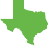 Inserte elementos de menú aquí editando el cuadro de texto.
Inserte elementos de menú aquí editando el cuadro de texto.
Inserte elementos de menú aquí editando el cuadro de texto.
Inserte elementos de menú aquí editando el cuadro de texto.
Inserte elementos de menú aquí editando el cuadro de texto.
Inserte elementos de menú aquí editando el cuadro de texto.
Inserte elementos de menú aquí editando el cuadro de texto.
Inserte elementos de menú aquí editando el cuadro de texto.
Inserte elementos de menú aquí editando el cuadro de texto.
Inserte elementos de menú aquí editando el cuadro de texto.
Inserte elementos de menú aquí editando el cuadro de texto.
Inserte elementos de menú aquí editando el cuadro de texto.
Inserte elementos de menú aquí editando el cuadro de texto.
Inserte elementos de menú aquí editando el cuadro de texto.
Inserte elementos de menú aquí editando el cuadro de texto.
Inserte elementos de menú aquí editando el cuadro de texto.
Inserte elementos de menú aquí editando el cuadro de texto.
Inserte elementos de menú aquí editando el cuadro de texto.
Inserte elementos de menú aquí.
Inserte elementos de menú aquí editando el cuadro de texto.
Inserte elementos de menú aquí editando el cuadro de texto.